Стратегия «Угадай-ка»
1.Его сравнивают со светом.
2.Говорят,что ему нет конца.
3.А ещё говорят,что  им нужно заниматься всю жизнь!
4.Заниматься им никогда не поздно.
5.Это вид деятельности!
6.Им вы занимаетесь в школе.
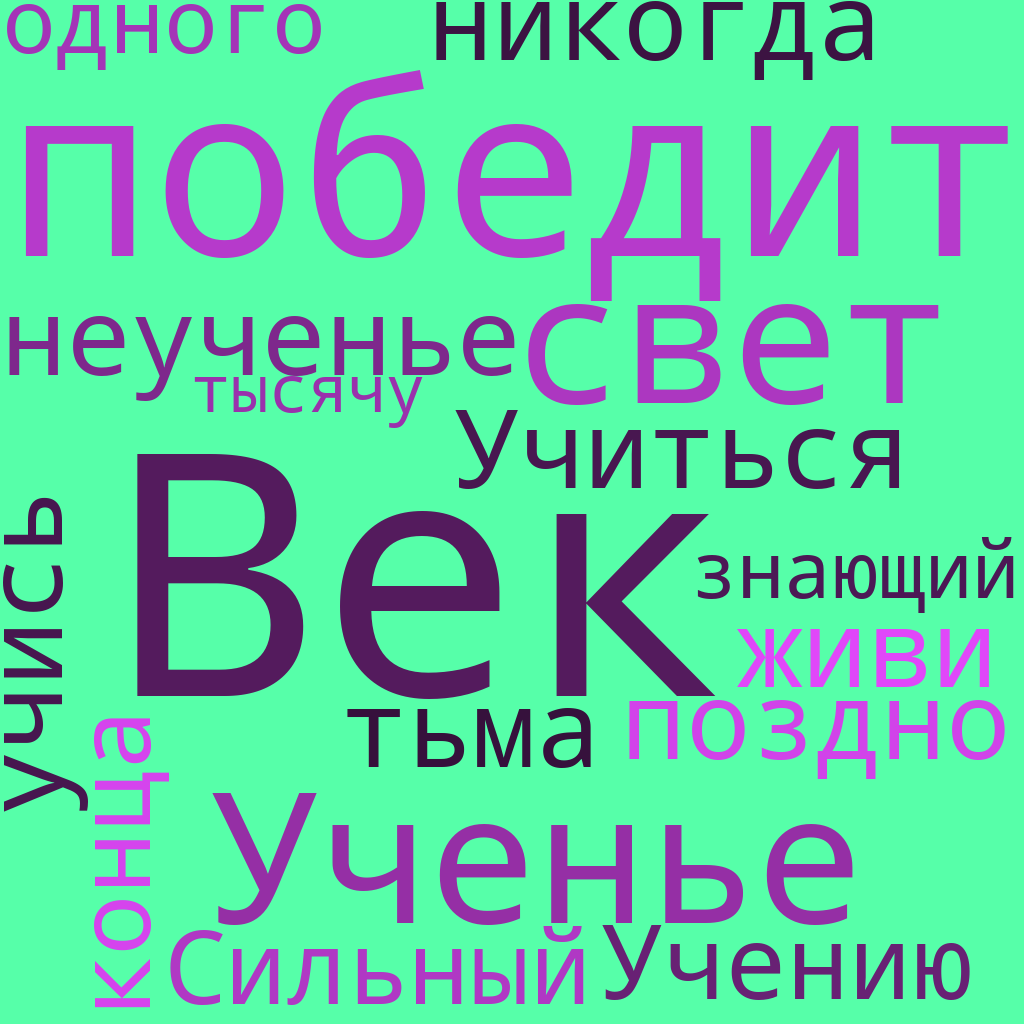 Тема урока: «Учение-родник знаний»
Цели урока:
использовать виды чтения, владеть техниками критического мышления при чтении;

-использовать двоеточие в БСП.
Предтекстовая работа
Стратегия «Глоссарий»
(И)Задания для учащихся:выберите те слова, которые встретятся в тексте «Виды чтения», и объясните, как эти слова между собой взаимосвязаны
Стратегия «Глоссарий»
Чтение,                просмотровое,
изучающее,     ознакомительное,
информация, деятельность,
рассуждение.
Проверка домашнего задания
Заполните «слепую» таблицу
БСП
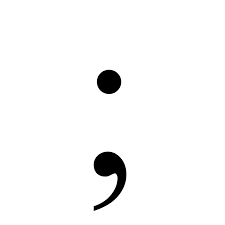 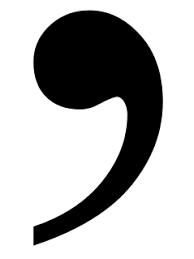 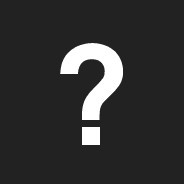 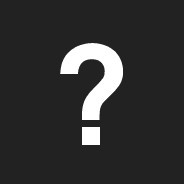 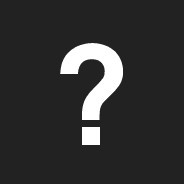 Проверка домашнего задания
Правильный ответ
БСП
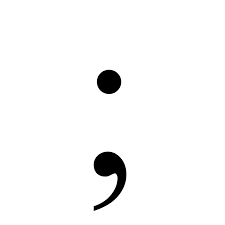 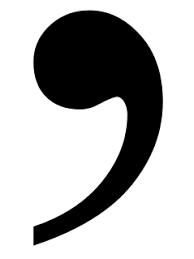 Со значением одновремен ности
Со значением последовательности
Со значением перечисления
Критерии оценивания домашней работы


Критерии оценивания :правильно заполнить таблицу.

Дескрипторы:  
         -правильно  заполняет первое гнездо -2б 
                           
         -правильно  заполняет второе гнездо -2б 
                         
         -правильно  заполняет третье гнездо -2б
Задания.
Группа А. Прочитайте предложение и
вместо скобок поставьте нужный знак препинания. Объясните свой выбор.
Любите книгу()она научит вас уважать человека.

 



Группа Б. Из двух простых предложений составьте одно БСП и поставьте нужный знак препинания.Объясните свой выбор.
 Вдруг я слышу. В соседнем доме тихо открывается дверь
Правильные ответы:

Группа А. Прочитайте предложение и
вместо скобок поставьте нужный знак препинания. Объясните свой выбор.
Любите книгу:она научит вас уважать человека.(со значением причины)

 Группа Б. Из двух простых предложений составьте одно БСП и поставьте нужный знак препинания.Объясните свой выбор.
 Вдруг я слышу: в соседнем доме тихо открывается дверь.
(Со значением пояснения)


Группа В.. Я вам продиктую одно предложение, а вы определите какое это предложение и поставьте нужный знак препинания.Вдруг показалось ему: кто - то вошел в дом. (Это БСП со значением пояснения)
Критерии оценивания:
-использовать двоеточие в БСП
Дескрипторы:
-различает БСП                   3б

-определяет части БСП            3б

-правильно определяет смысловые отношения между частями БСП  2б

-ставить нужный знак препинания (двоеточие)          2б
Рефлексия

1.Чему вы научились на уроке?

2.Как вы думаете, пригодятся ли вам эти знания?

3.Когда вы можете использовать эти знания и в каких ситуациях?
 
 4.Как связана тема урока с тем, о чем мы говорили на уроке?

Домашнее задание: упр.1 на стр.206 учебника
Прием «Свободный микрофон»
Спасибо!